Sean
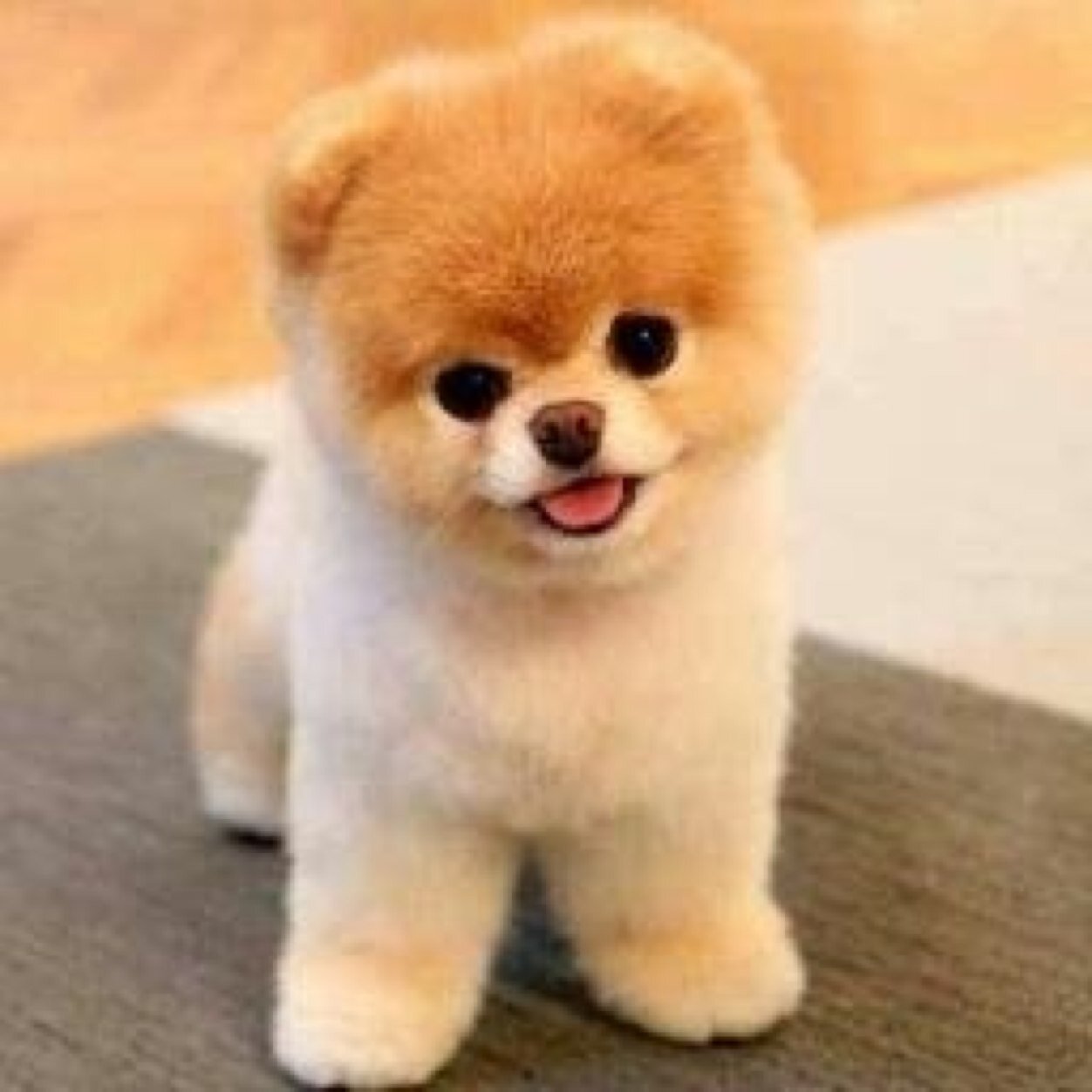 adorable
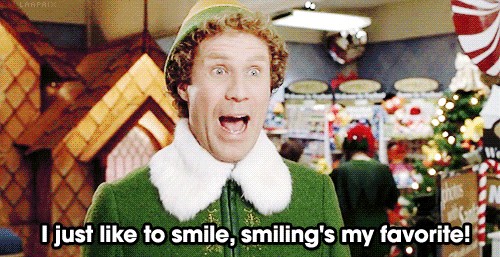 smile
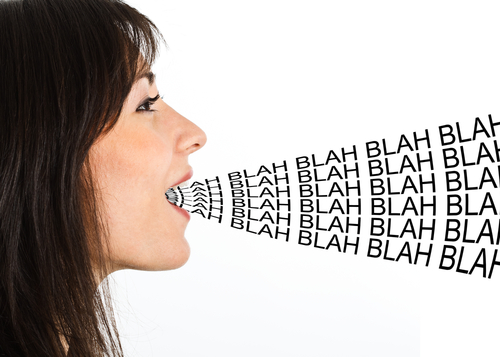 incessantly
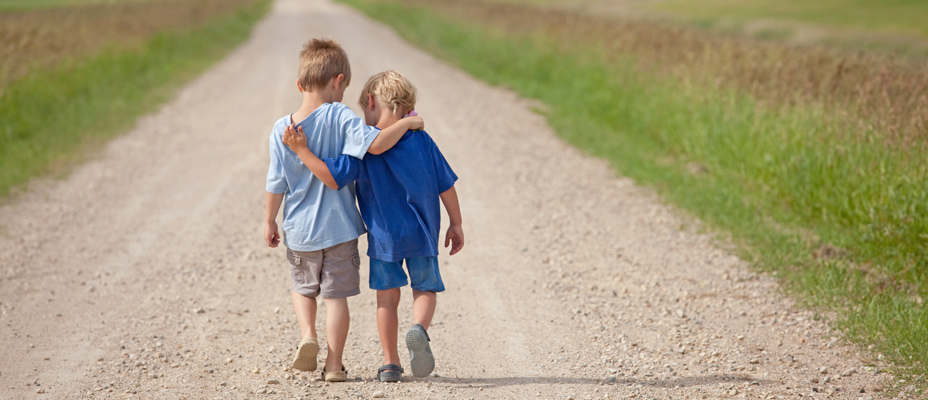 care
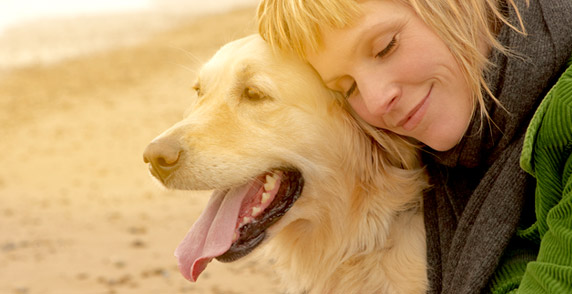 beloved
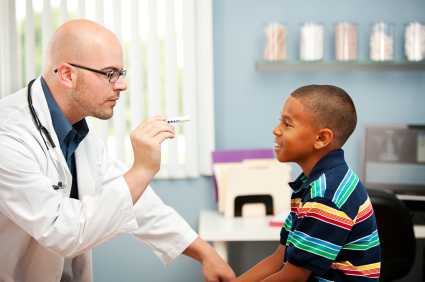 diagnose
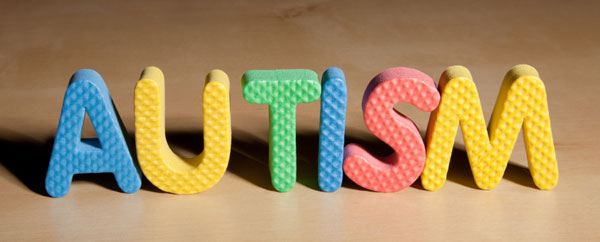 autism
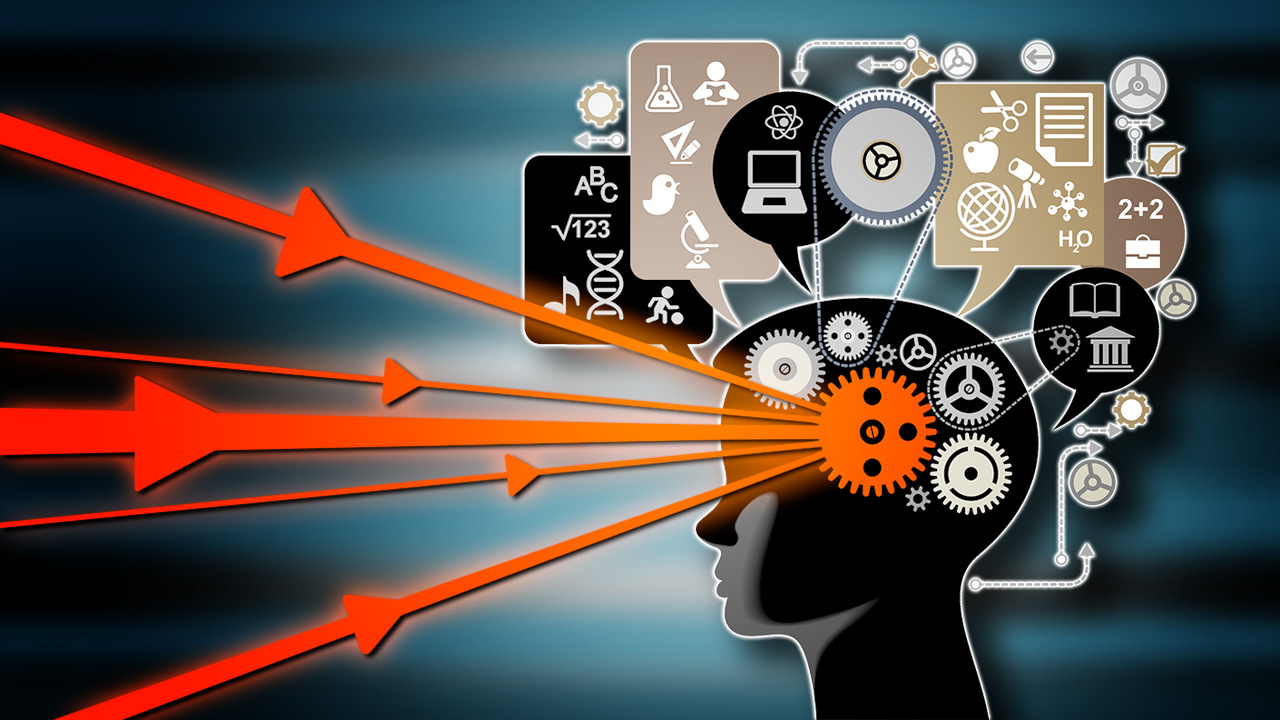 learn
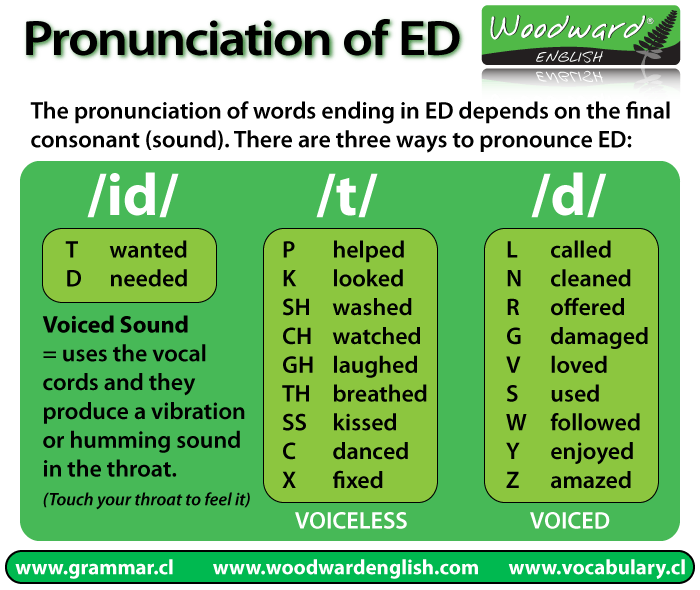 pronunciation
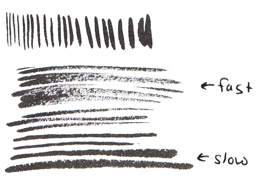 stroke
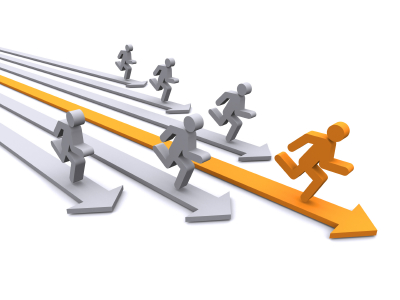 competition
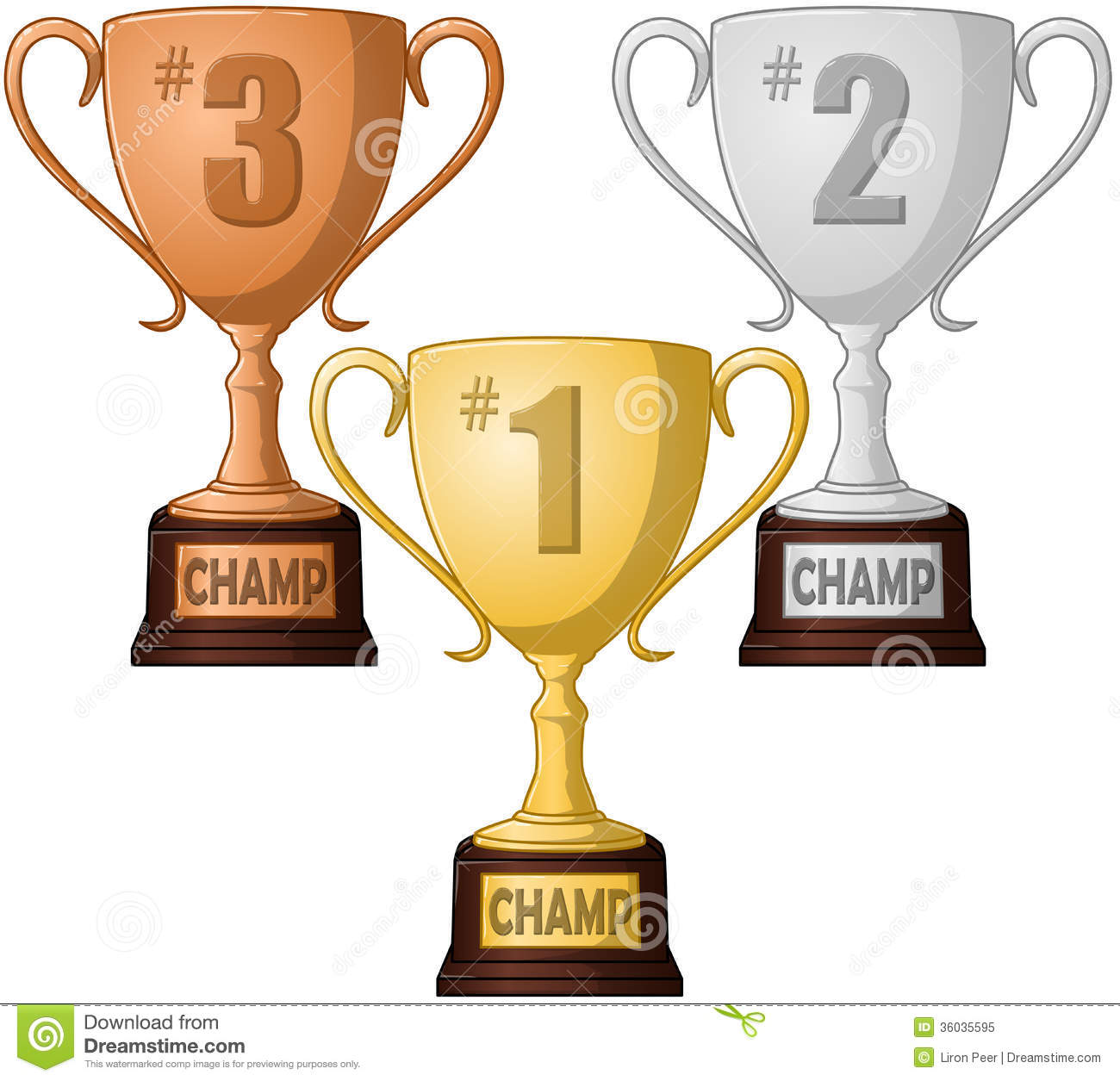 second place
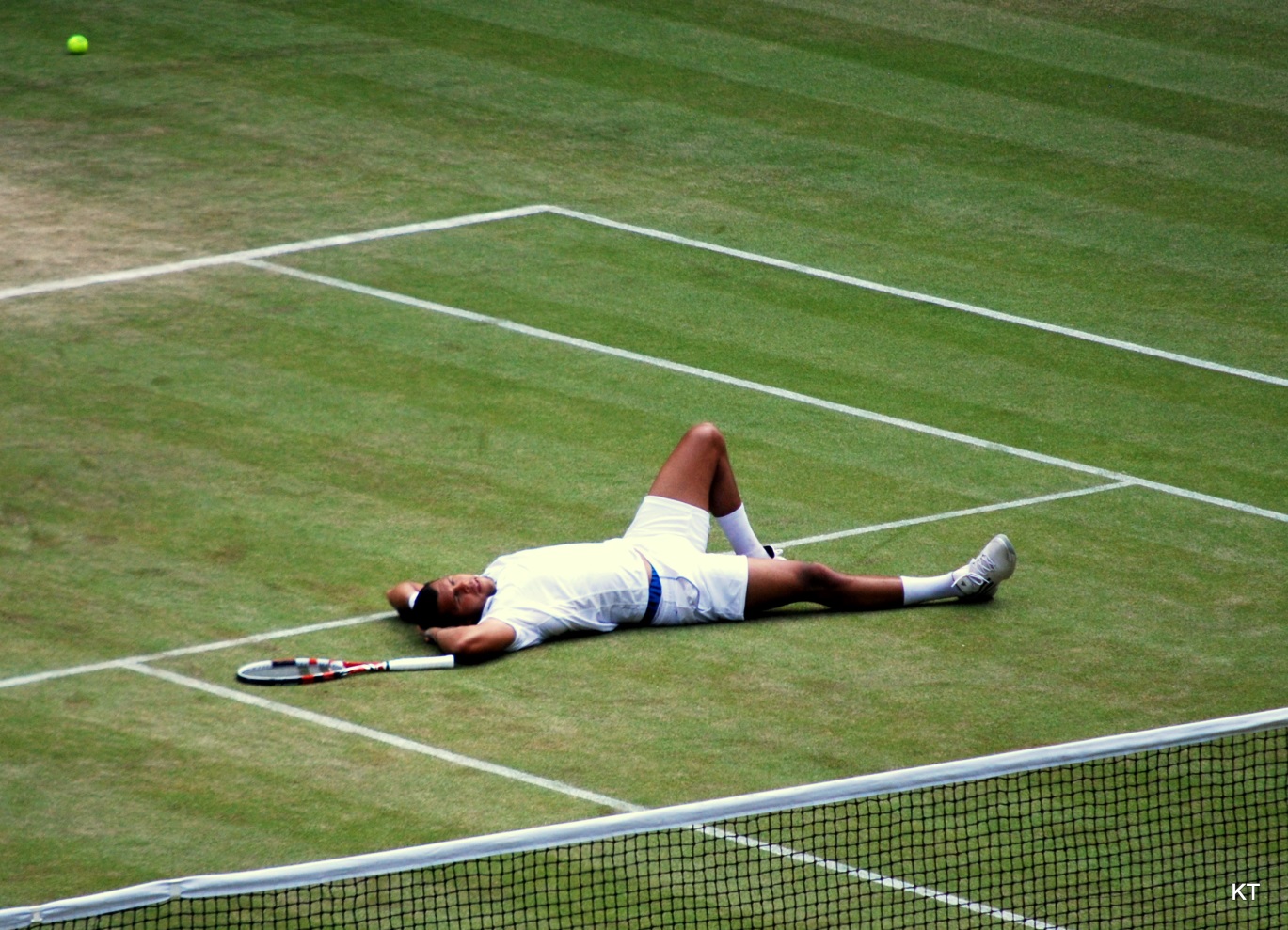 give up
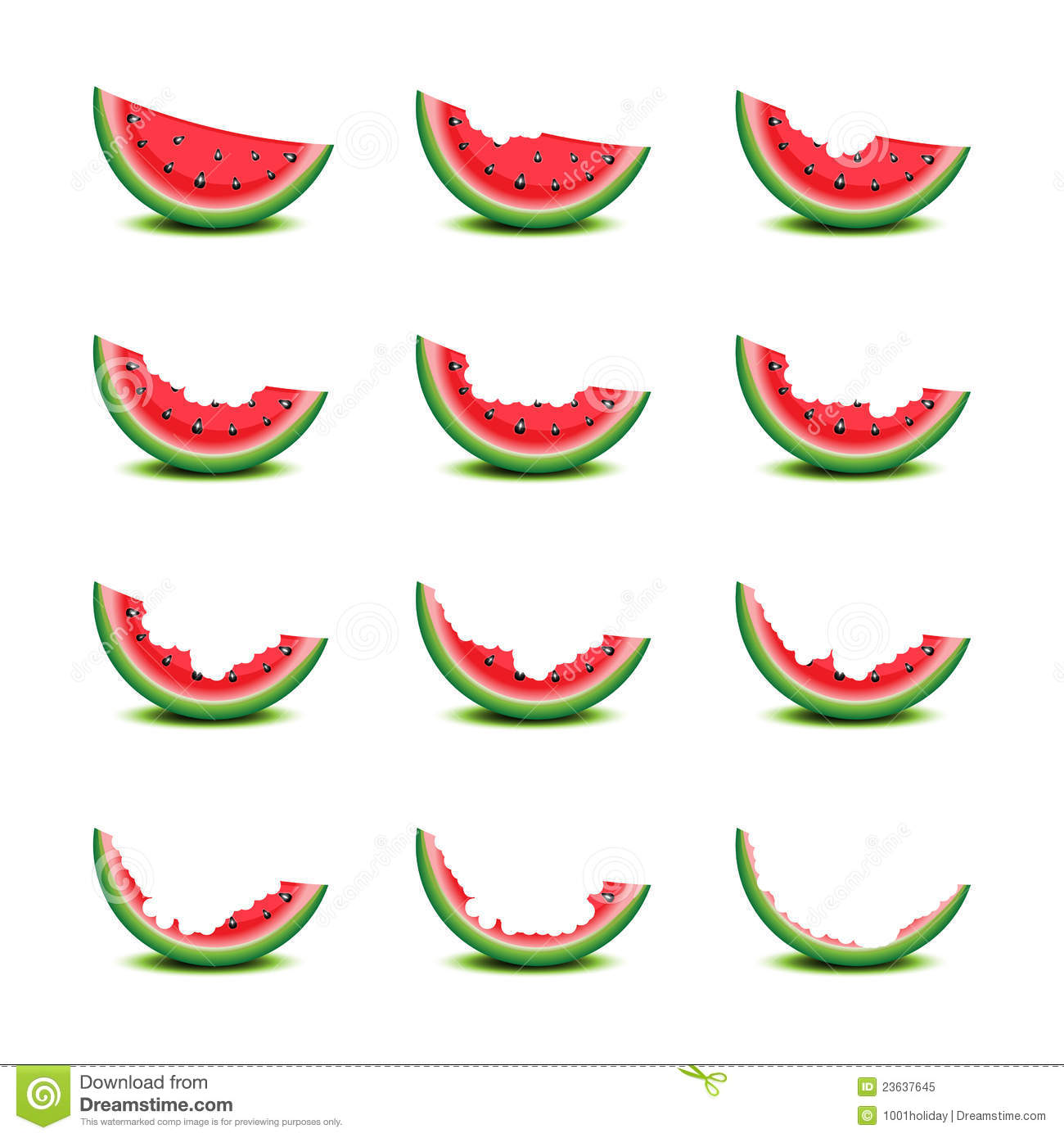 gradually